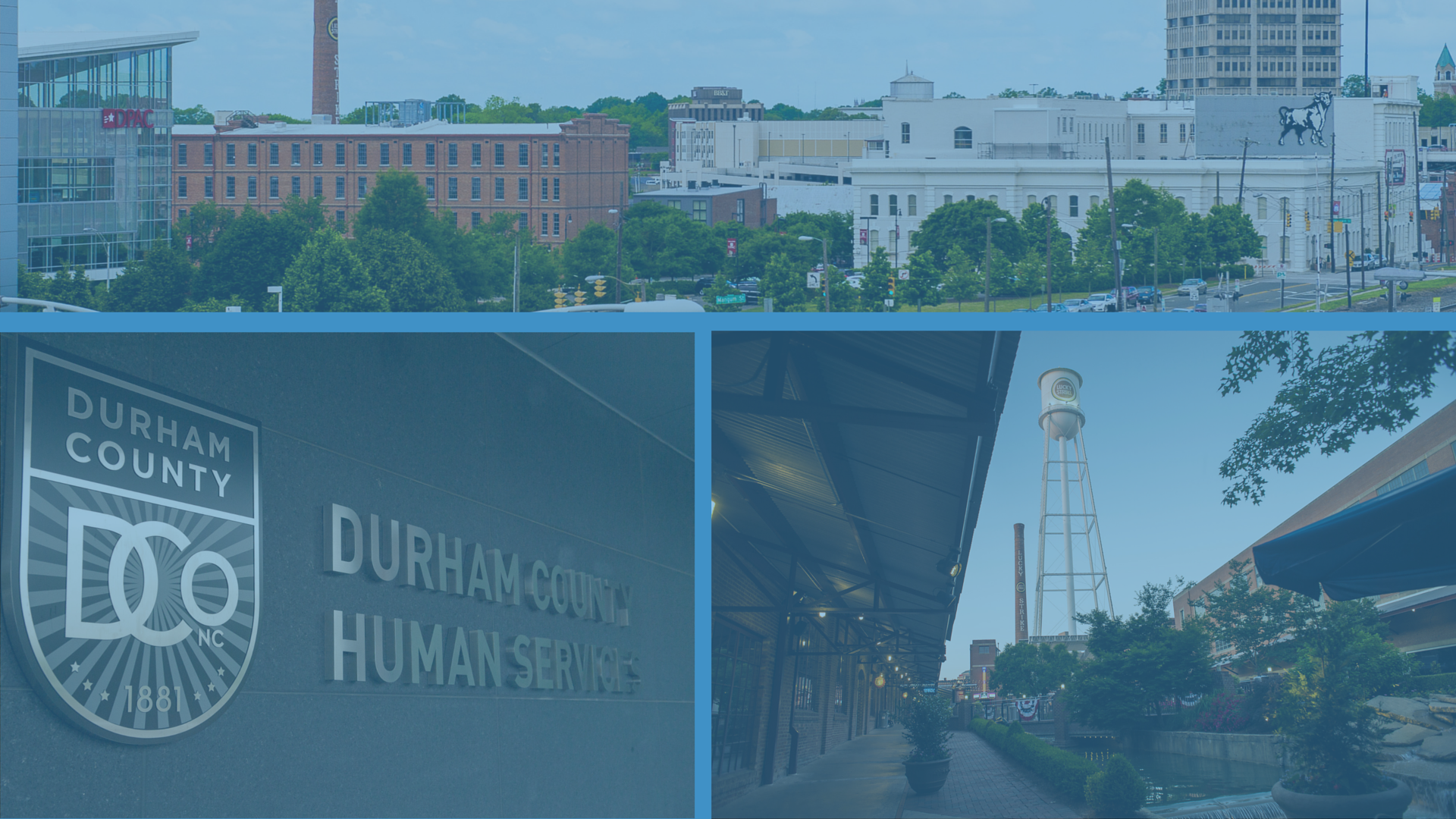 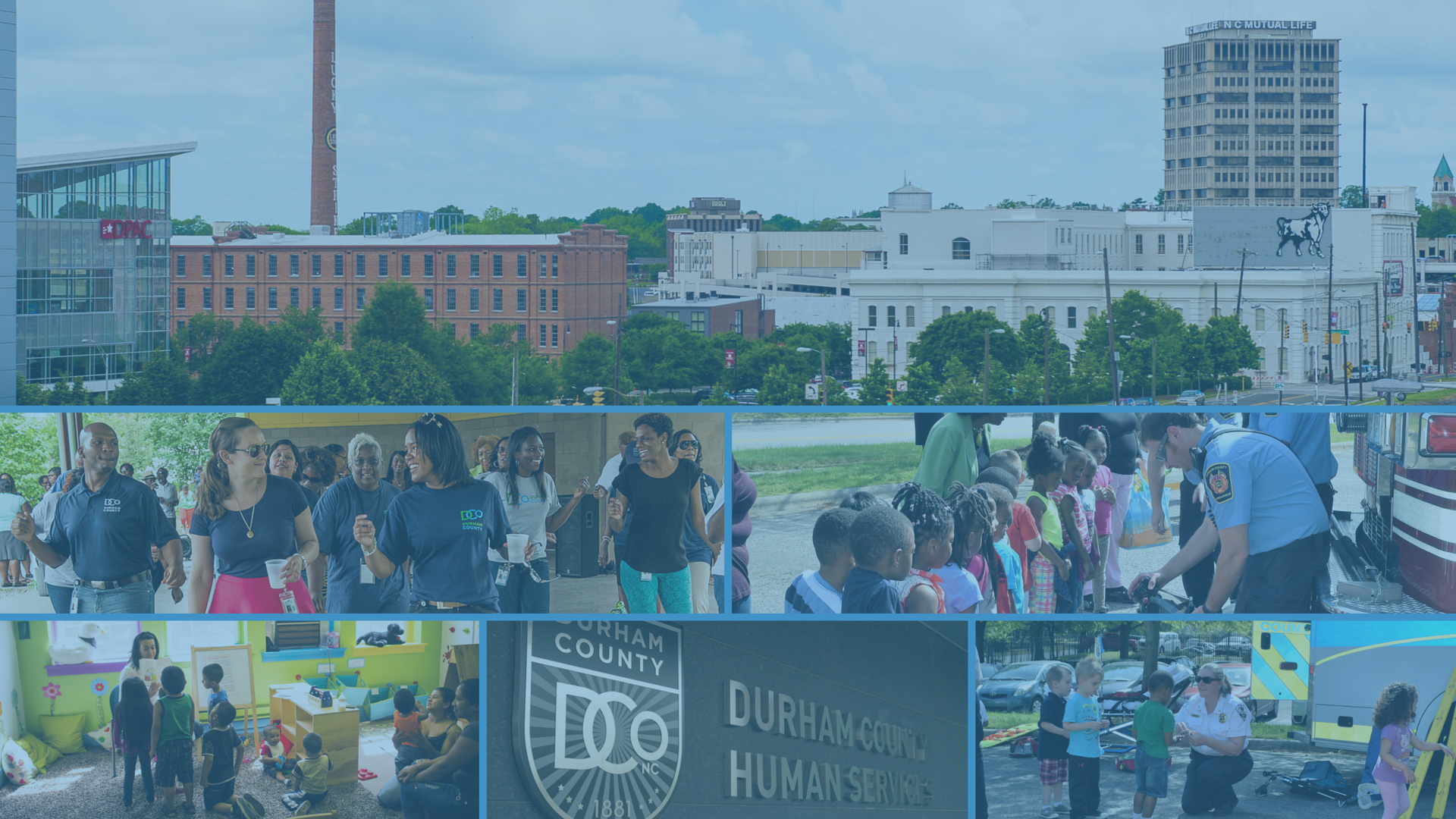 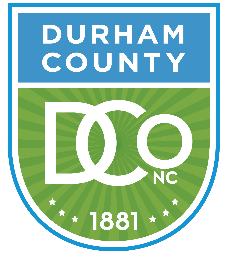 Information Services & Technology
Standard PMO Discovery / Status Update


September 18, 2019
Agenda
Purpose of meeting
Milestones
3
Next Steps/Action Items
4
Feedback for the PMO
Would love to hear your feedback on how to make the PMO better
How did this meeting go?
5
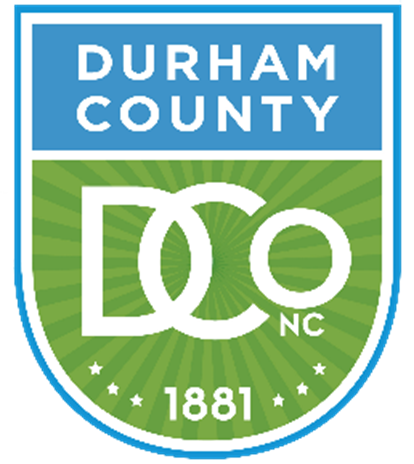 6